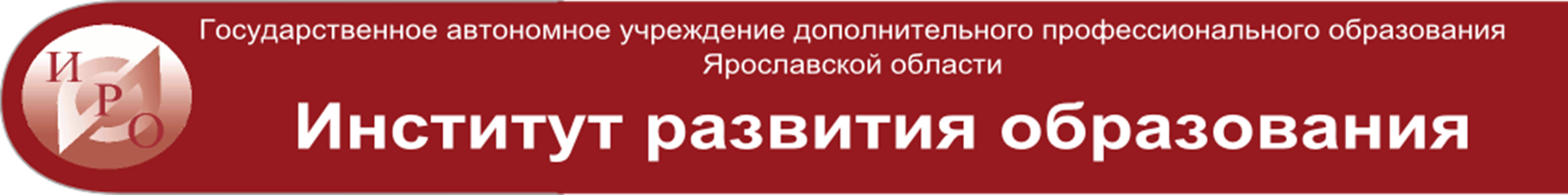 СЕМИНАР
МЕХАНИЗМ ВОВЛЕЧЕНИЯ ОБЩЕСТВЕННО-ДЕЛОВЫХ ОБЪЕДИНЕНИЙ И УЧАСТИЯ ПРЕДСТАВИТЕЛЕЙ РАБОТОДАТЕЛЕЙВ ПРИНЯТИИ РЕШЕНИЙ ПО ВОПРОСАМ УПРАВЛЕНИЯ РАЗВИТИЕМ ОБРАЗОВАТЕЛЬНЫХ ОРГАНИЗАЦИЙ, В ТОМ ЧИСЛЕ В ОБНОВЛЕНИИ ОБРАЗОВАТЕЛЬНЫХ ПРОГРАММ
(Часть 2)
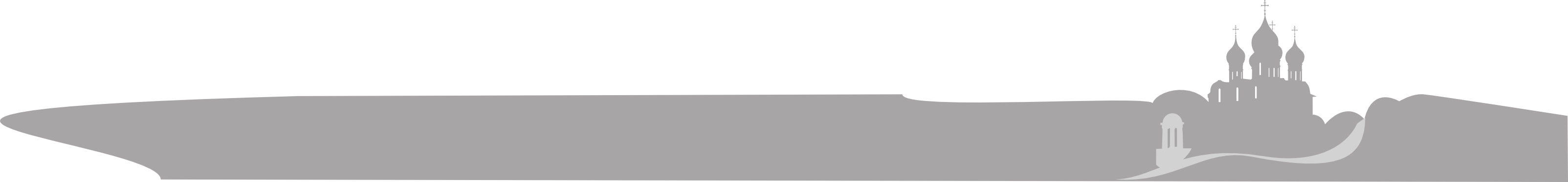